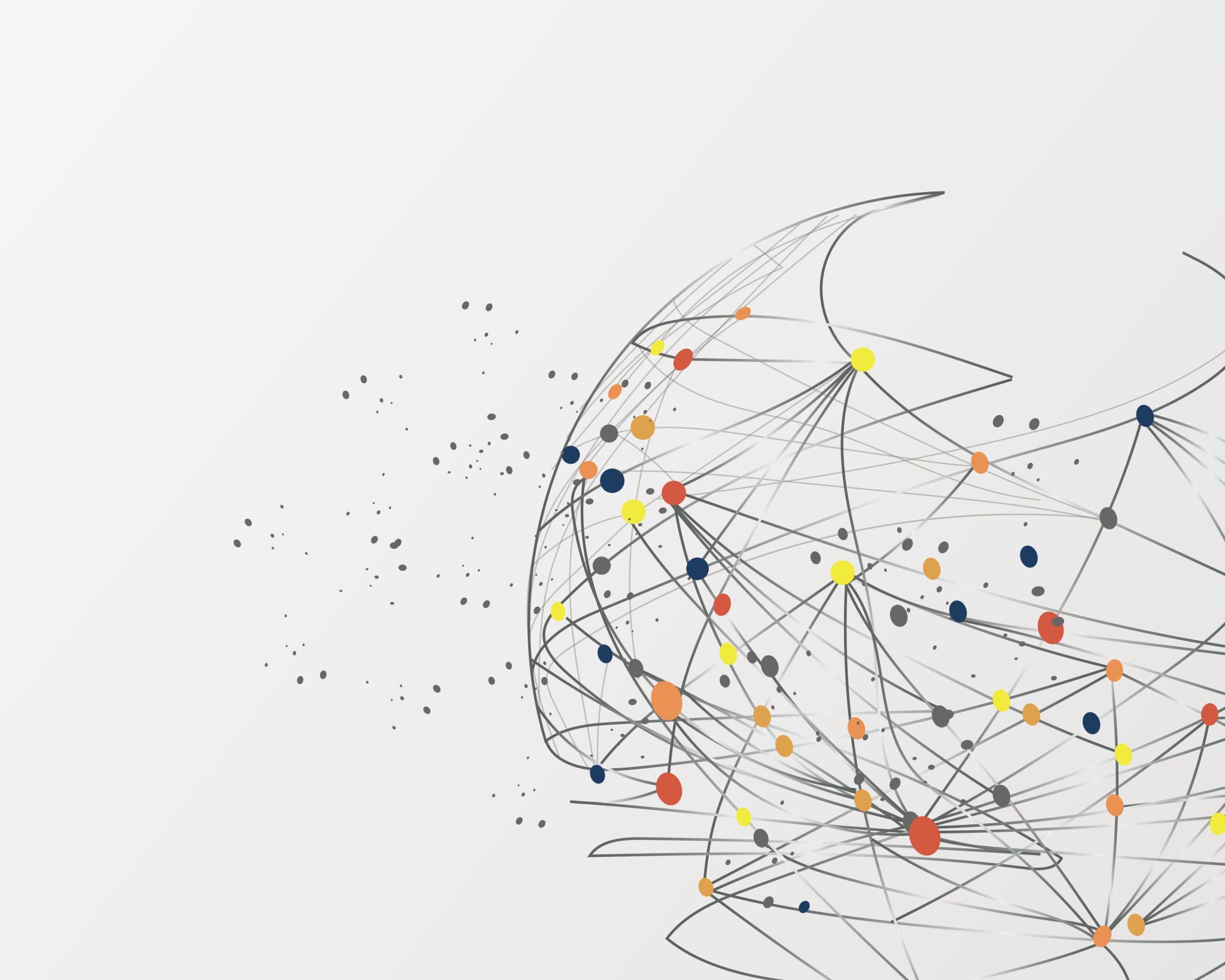 THE ESSER  FEDERAL GRANTS
FPCS Stakeholder Advisory Board Meeting
December 8, 2021
WELCOME
A Brief History of ESSER
The ESSER fund was first authorized under the Coronavirus Aid, Relief, and Economic Security (CARES) Act in March 2020

The ESSER II fund was authorized under the Coronavirus Response and Relief Supplemental Appropriations (CRRSA) Act in December 2020

The ESSER III fund was authorized under the American Rescue Plan (ARP) Act in February 2021
FORT PAYNE CITY SCHOOLS
COVID SPENDING
Corona Relief Fund
$827,261
Educational Health and Wellness funds were used to pay nurse salaries, additional nurses, nurse supplies for isolation rooms and sanitation, chemicals to sanitize the building and machines to spray the buildings, air purifying machines for AC units and Bus air purification systems
Educational Remote Learning Device Grant funds were used to place cameras in virtual classrooms, computer hardware to include Chromebooks, iPads, Otter boxes and cases
GEERs Act
$221,680
Purchase Wi-Fi for buses
Address Learning and Achievement Gaps-Purchase Schools PLP software for virtual learning, provide summer reading camps (2020/2021) to address student achievement gaps and after school tutoring programs
Purchase Chromebooks
Dell laptops 
Computer desktops
Additional custodial support for cleaning buildings
COVID nurses
Web cams, Promethean boards, laptops cases, software (Elevation)
PPE Equipment, hand sanitizer
Cleaning materials and solutions
Signage for schools
Sanitation machines, masks, face shields
CARES ACT- ESSER I 4290$714,786
ESSER II 4296     $2, 882,052
Purchase high quality language arts and mathematics materials (iREADY software, Shurley curriculum, mathematics software, math manipulative individual student kits, teacher stipends for retooling pacing guides
Purchase high quality language arts and mathematics professional development iREADY pathway training and toolboxs, Orton Gillingham training and stipends, National math conference, and AMSTI Numbers stipends
Assessment data,  computer lab upgrades FPMS/FPHS
After School tutoring, summer school camps
ESSER II 4296     $2, 882,052   (cont.)
Educational software- Edgenuity, ACT materials/software
Social worker salary, mental health training, wellness curriculum, Securly software
Blackboard and additional educational software recommended by tech department, server replacements, iPads, Desk tops, Promethian boards
Additional bus Wi-fi
Switch Cars, virtual Drivers ed lab
HVAC units, window replacements, additional custodians, floor cleaning machines.
ALLOCATIONSARP ESSER
The Purpose of  ESSER Funds
Stipulation about the Use of ESSER III FundsEach LEA must reserve at least 20% of its total allocation from the state to address learning loss►Learning loss must be addressed using evidence-based interventions►Interventions must respond to students’ social, emotional, and academic needs►Interventions must address the disproportionate impact of COVID-19 on underrepresented student subgroups (each major ethnic group, children from low-income families, children with disabilities, English learners, gender, migrant students, students experiencing homelessness, and children and youth in foster care)
LEAs may use ESSER III funds for a wide range of activities including (but not limited to):
✔Development of protocols to maintain the health and safety of students, educators, and other employees
✔Repair and improvement of school facilities to reduce the risk of virus transmission and exposure to environmental health hazards
✔Providing meals to eligible students
✔Providing technology for online learning
✔Planning and providing summer learning and after-school programs
✔Providing continuity of services so that existing staff can continue to work and new staff can be hired as needed
Other Allowable Uses of ESSER III Funds
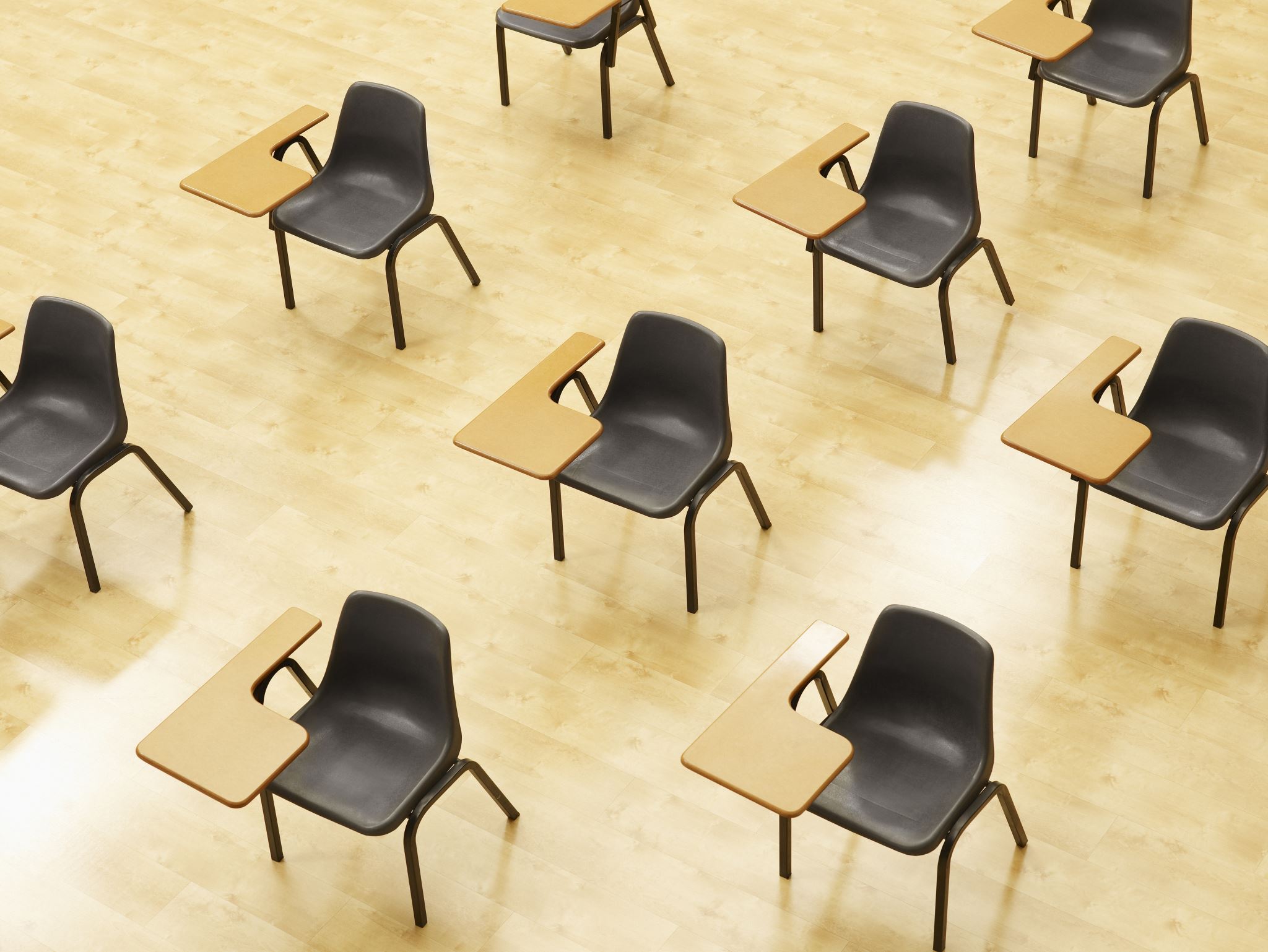 ESSER Survey
Stakeholders began to respond to the survey in July 2021.   The survey was available until the start of the 2021-2022 school year.  
More that 200 responses were recorded.
Stakeholders Who Responded to the Survey
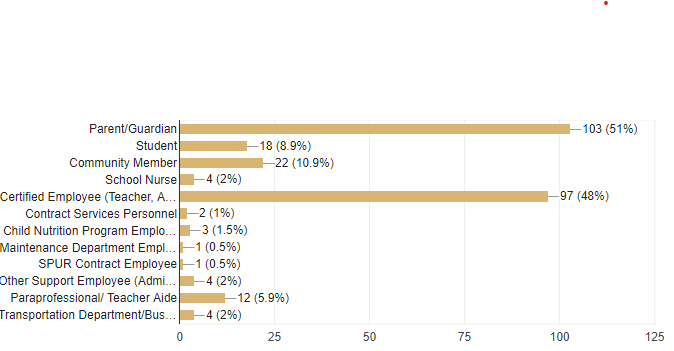 What type of program should the school system consider to improve student learning beyond the traditional school day?
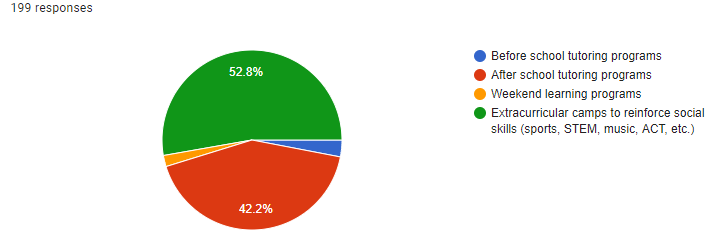 What support do you believe would be most helpful in addressing negative impacts of COVID -19 on the social, emotional, and mental health needs of students?
In your opinion, what is THE highest priority needs (academic, social/emotional, and/or mental health, etc.) for the 2021-2022 academic year?
FPCS ARP ESSER SPENDINGPlan From Fall 2021
FPCS ARP ESSER SPENDING (Continue)
FPCS ARP ESSER SPENDING (Continue)
State Reserve Funds Usage- must address learning loss through the implementation of evidence-based interventions and ensure that those interventions respond to students’ social, emotional, and academic needs and address the disproportionate impact of COVID-19 on underrepresented student subgroups (each major racial and ethnic group, children from low-income families, children with disabilities, English learners, gender, migrant students, students experiencing homelessness, and children and youth in foster care).
FPCS received: $689,149.00
LRIS:   Reading Interventionist 2 years
FPHS:  1 EL Teacher, 1 SPED Teacher 3 years
A percentage of Summer Literacy Camp
A percentage of After School Tutoring
FPCS ARP ESSER-SR SPENDING
Proposed Amendments (December 2021)
Salaries for ESSER III FY 2022
STAFF 2021-2022
STAFF 2021-2022
WVES:
.5 Virtual Teacher for WVES (Jett)
1.0 STEM Teacher (Henderson)
1.0 Interventionist (Gilbert)
LRIS:
1.0 Math Interventionist (Coots)
1.0 Janitor
1.0 Interventionist (Yancey)
1.0 Interventionist (Unfilled)
WAES:  
1.0 Janitor- Unfilled
FPMS:
1 Agriscience Teacher (Unfilled)
1 Drama/Fine Arts Teacher (Smith)
1 Interventionist(Saint)
FPHS:
1 Graduation Coach/Interventionist (unfilled)
1 SPED Teacher (Henshaw)
1 EL Teacher (Unfilled)
System Wide: Contract- Huntsville Behavior Associates $90,000
Student Tutoring/ Camps
New Air Condition Units Budgeted: $1,809,500
WVES- $975,000
FPMS-$100,000 (only 5th grade)
FPHS- $335,000, Greenhouse 5,500, Baseball facility 42,000
Central Office- $12,000
Transportation- $50,000
WAES Renovation- $265,000
 Maintenance Shop- $25,000  
TOTAL-$1,809,500   Word in Progress $122,430 spent
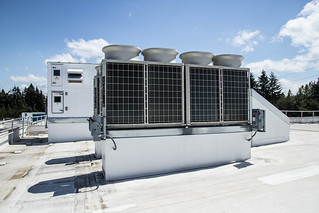 Roofing and Renovations Budgeted$1,030,460
Equipment $683,339
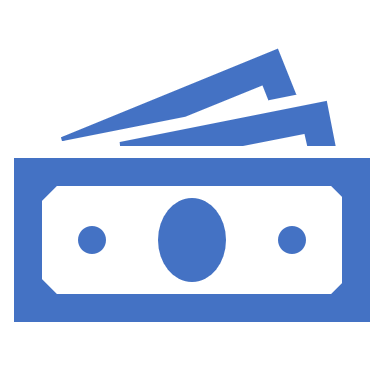 Drama Room WAES $139,041
BEAT Center Equipment (green cars) $300,000
Seon Bus Tracking  $13,478 Purchased
Ag Science Equip FPMS $100,000
Dell computers and monitors $62,100 Purchased
Apple MacBooks Robotics $68,720 - $9,300- In Progress
Instructional Materials and Supplies$28,779.46
Additional Supplies and Services
BCBA- Behavioral Specialist $3,033 monthly
Supplies for nurses and cleaning- $26,253.60
Bus tracking system $13,478
Renovation for WAES Ongoing project due to overcrowding at WVES and FPHS- painting, fencing, electrical work, flooring, acoustics, etc.
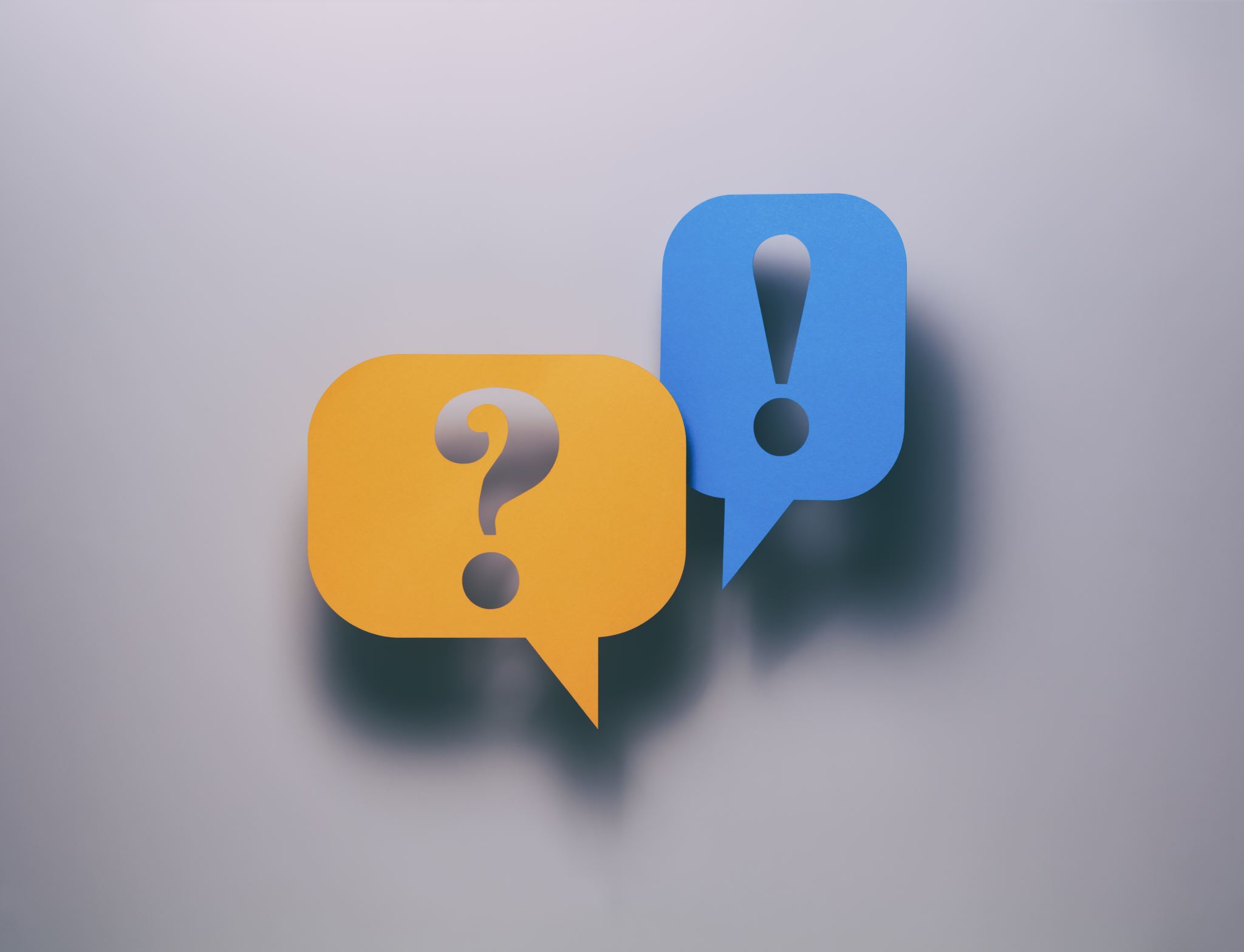 Discussion
Questions
Comments/Concerns
Recommendations
THANK YOU FOR YOUR TIME AND PARTICIPATION!